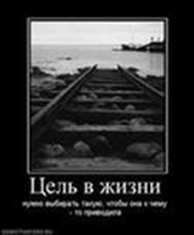 Об этом молчать                                      нельзя…
Подготовила зам. директора по ВР Курбатова О.Н.
По уровню смертности от самоубийств среди подростков 15-19 лет Россия занимает первое место в Европе и одно из первых мест в мире.
Мотив самоубийства
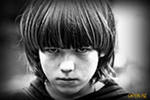 Протест
Смысл протеста заключается в непримиримости, желании наказать обидчиков, причинить им вред хотя бы ценой собственной жизни.
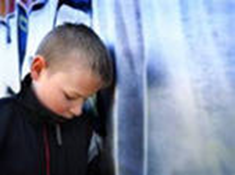 Мотив самоубийства
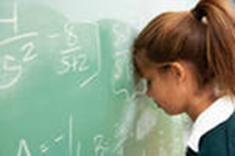 Призыв
Желание привлечь к себе внимание, вызвать сочувствие: «Посмотрите, как мне плохо!».
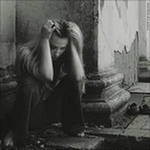 Мотив самоубийства
Избежание
Смысл его заключается в устранении себя от наказаний, непереносимой угрозы или физических страданий, например, в случае тяжёлого заболевания.
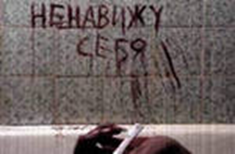 Мотив самоубийства
Самонаказание
Это протест во внутреннем плане, когда разрушительной силой выступает чувство стыда или вины.
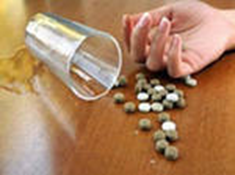 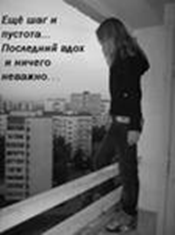 Мотив самоубийства
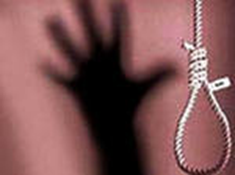 Отказ
Означает полную капитуляцию, происходит сближение суицида с мотивом.
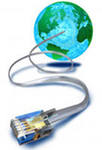 Как увидеть, где в Интернете «ходит» Ваш ребёнок
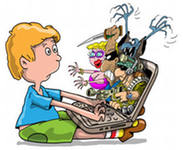 Если Вы владеет компьютером, то …Шаг №1
Откройте любую страницу Internet Explorer ( войдите в Интернет) , нажав на значок
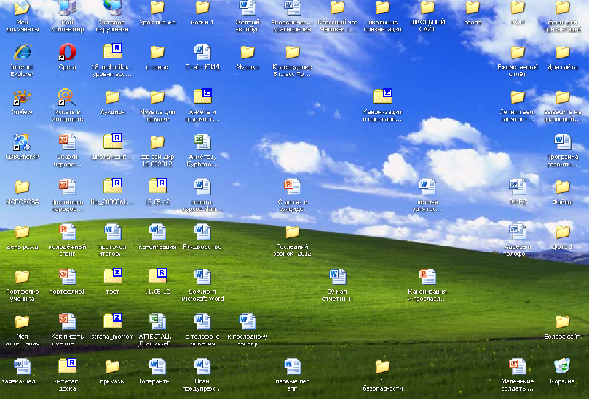 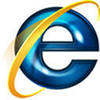 Шаг №2. Найдите на панели значок Избранное
Избранное
Шаг №3. Нажмите на него, откроются три вкладки. Найдите Журнал.
Журнал
Шаг №4.В поле Журнала откроются адреса посещения различных сайтов сети Интернет. Нажимаете на любой из них и смотрите, чем интересуется Ваш ребёнок.
Адреса Интернет
В несчастье судьба всегда оставляет дверцу для выхода
Телефоны доверия: 26-37-90, 73-74-73.
 (звонок бесплатный и круглосуточный)

Городской Телефон доверия    333-279

Всероссийский детский телефон доверия - 8-800-2000-122
 (звонок бесплатный и анонимный)